Hymnal: A Worship Book 507Gracious Spirit, dwell with me
Thomas T. Lynch, 1855, alt.The Rivulet: A Contribution to Sacred Song
REDHEAD NO. 76GETHSEMANE 77.77.77.
Richard Redhead, 1853Church Hymn Tunes, Ancient and Modern
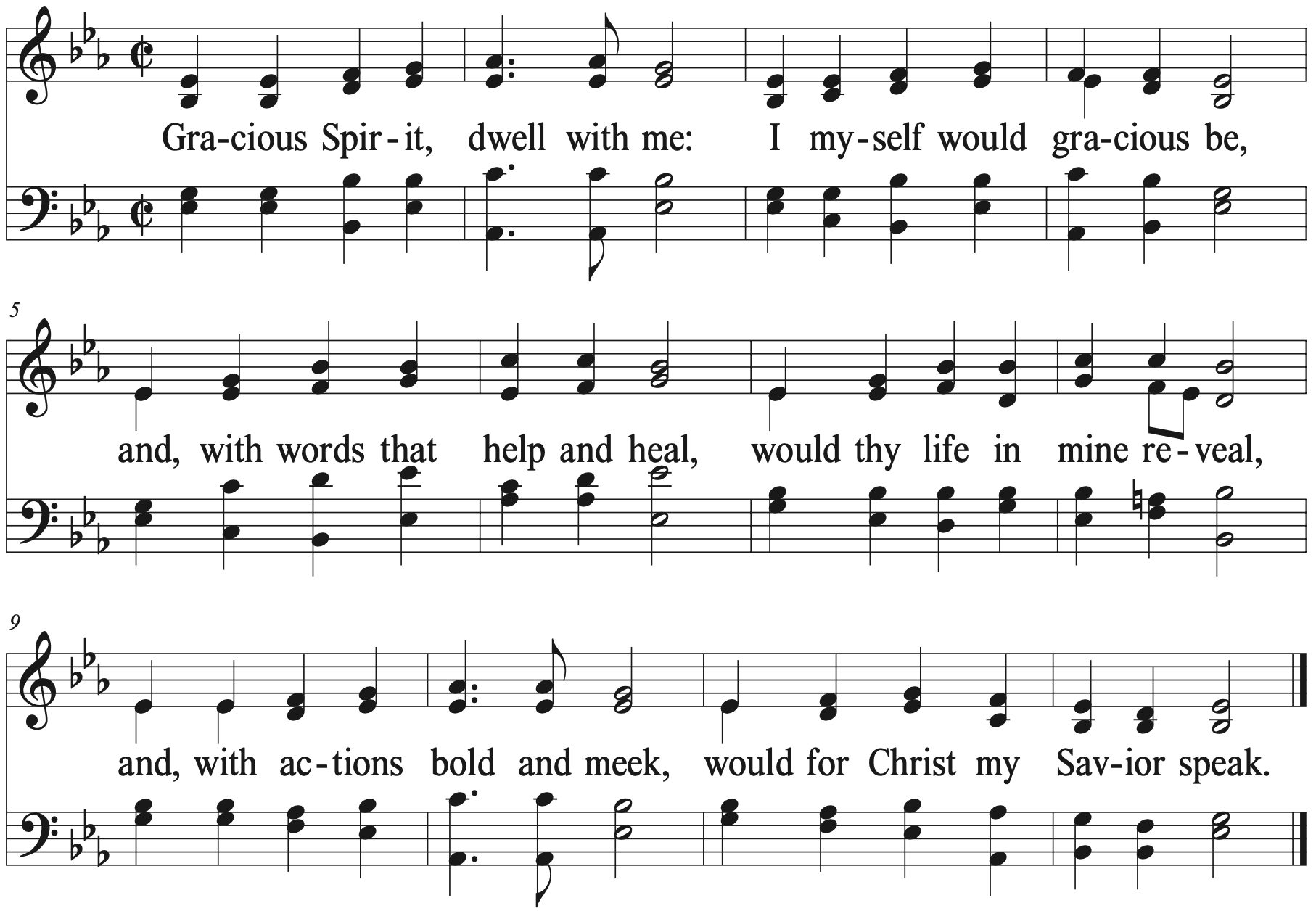 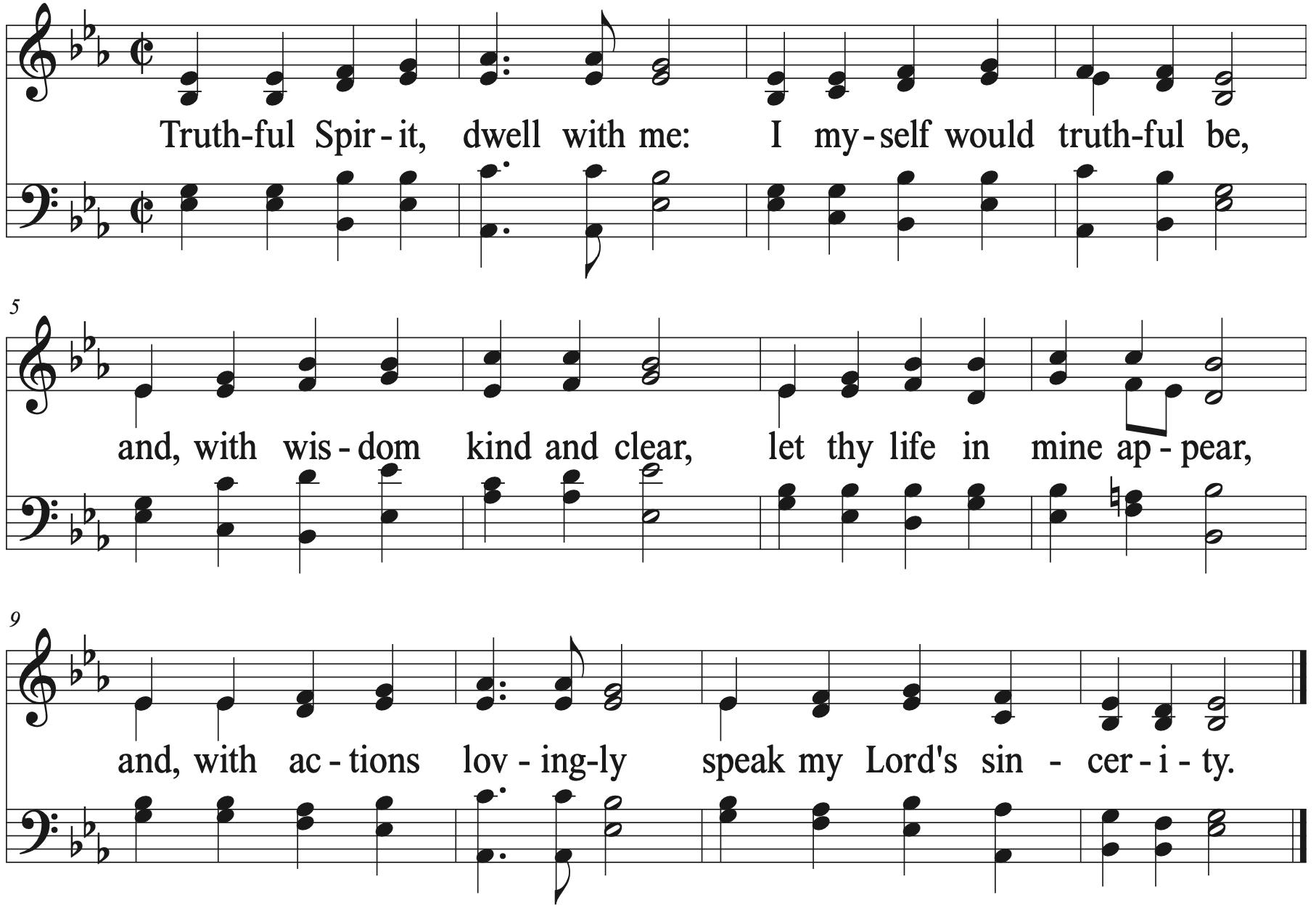 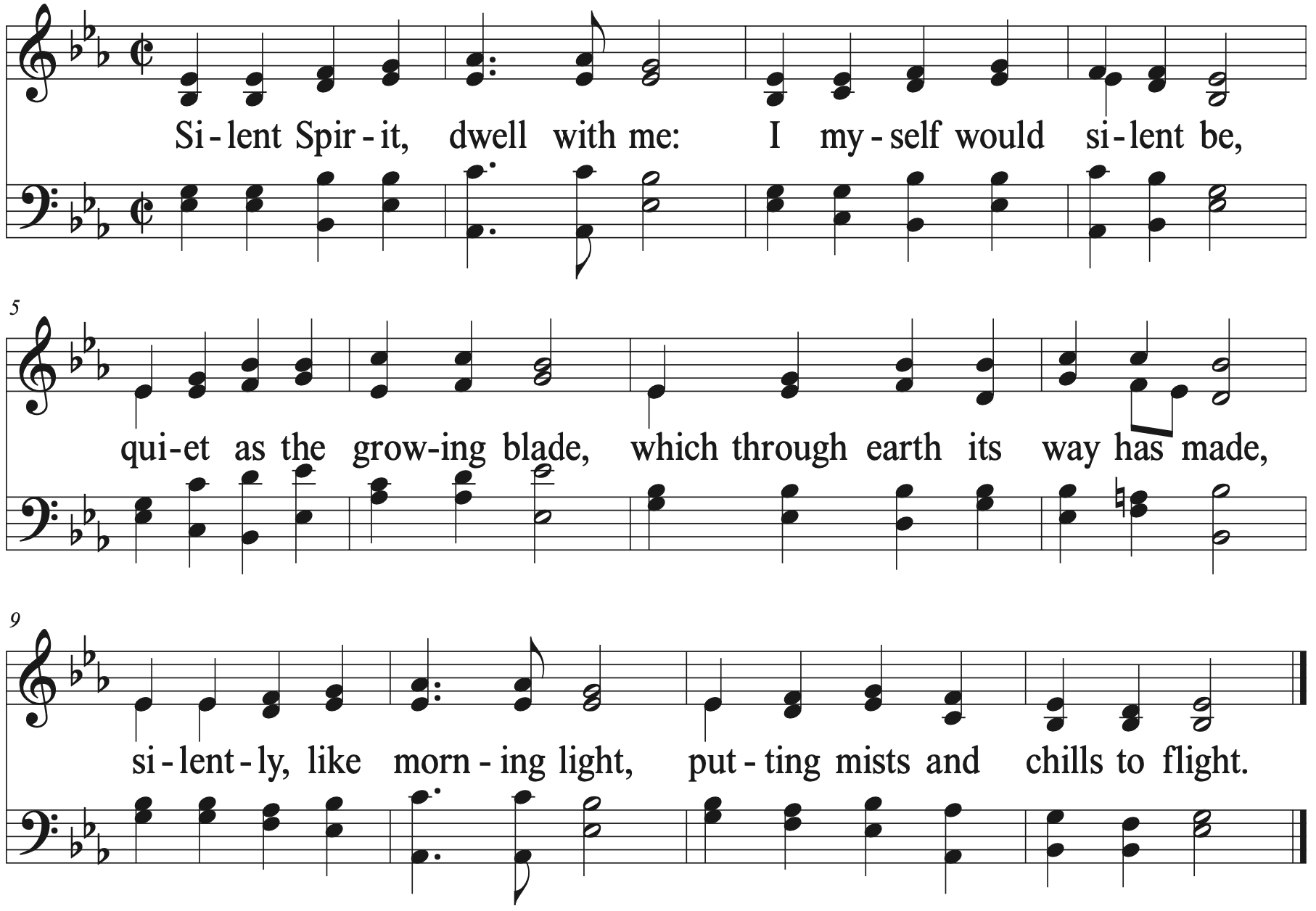 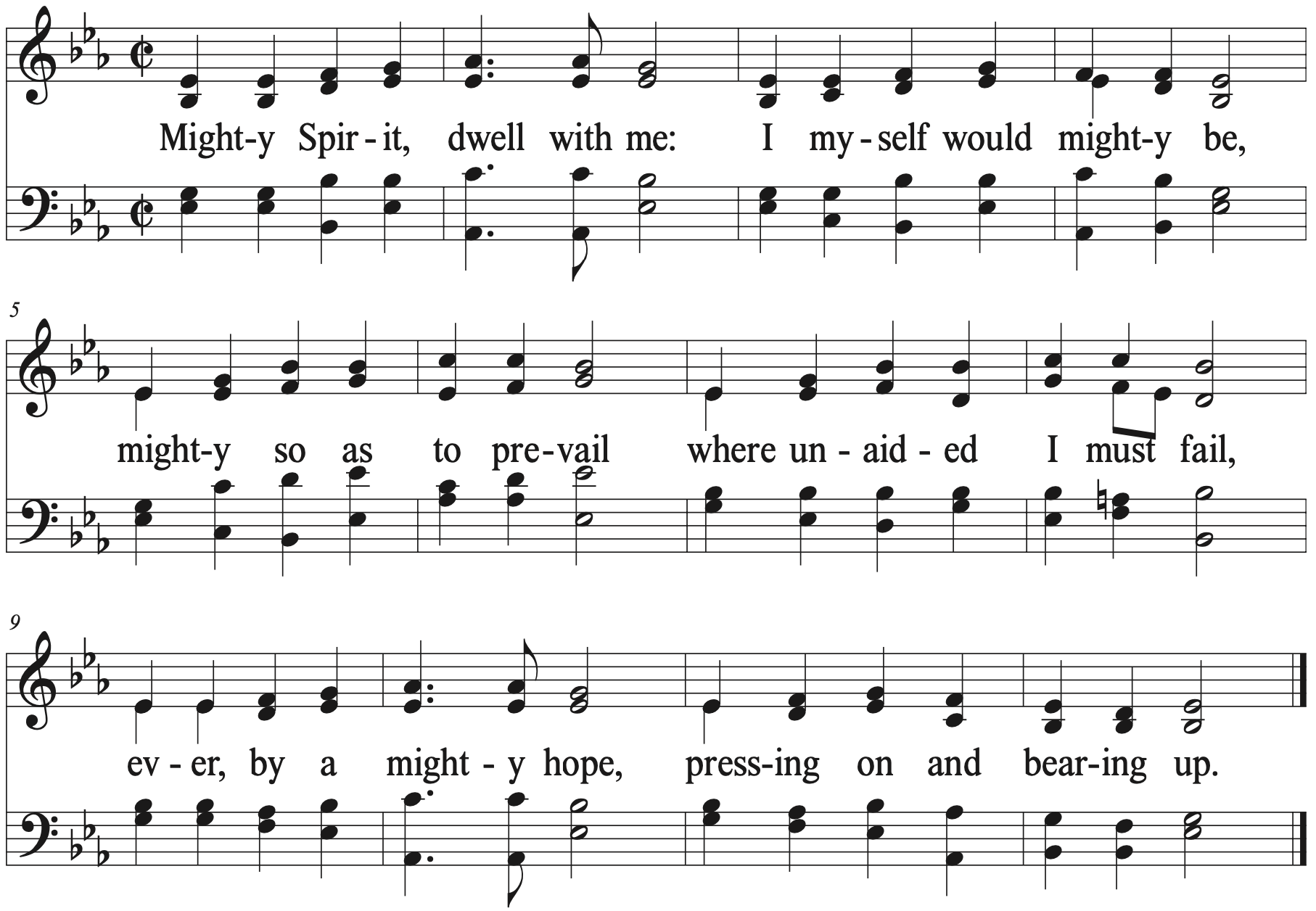 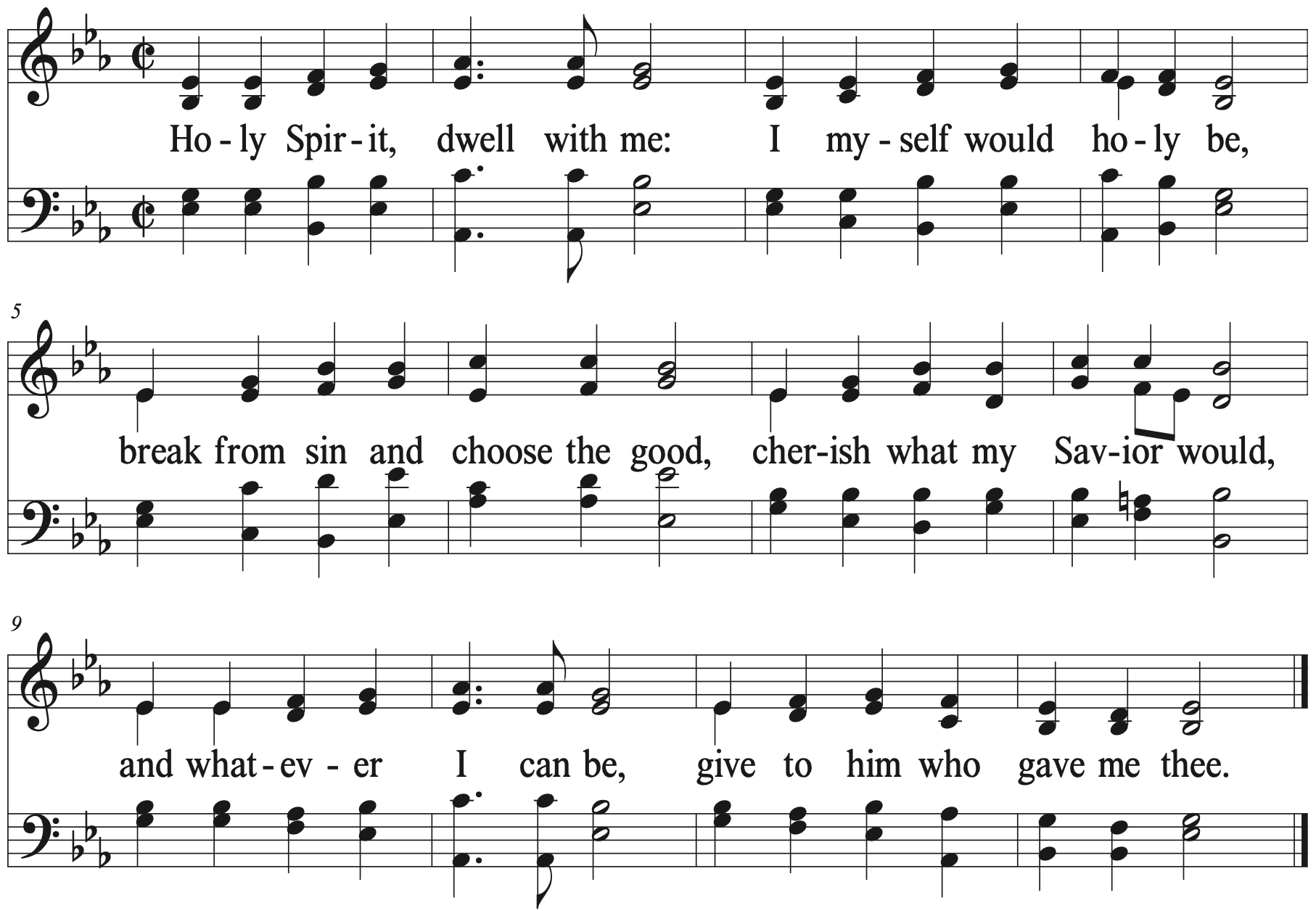